UNIVERSIDADE ABERTA DO SUS - UNASUSUNIVERSIDADE FEDERAL DE PELOTASCurso de Especialização em Saúde da FamíliaModalidade a DistânciaTurma 4Qualificação do programa de saúde da mulher da Unidade de Saúde Cidade Nova em Demerval Lobão/PI
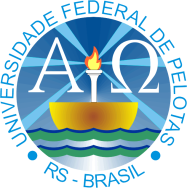 Antônio Rodrigues Coimbra Neto
Orientador: Prof. Dr. Fábio Renato Manzolli Leite

Pelotas, 2014
Introdução
Câncer de colo do útero
INCA estima em 15.590 o número de novos casos em 2014
Terceiro tumor mais frequente na população feminina do Brasil
Quarta causa de morte de mulheres por CA no Brasil
Introdução
Câncer de Mama
INCA estima em 57.120 o número de novos casos em 2014
Tumor mais frequente na população feminina do Brasil
Principal causa de morte de mulheres por CA no Brasil
O Município
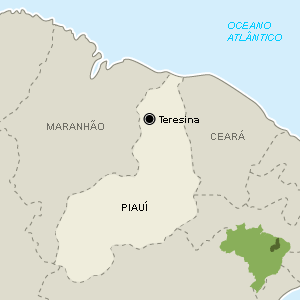 Dermeval Lobão – PI

População estimada: 13.496 hab

IDH: 0,618

Estrutura de saúde:
3 unidades básicas de saúde
6 equipes de saúde da família
Hospital com urgência 24 h
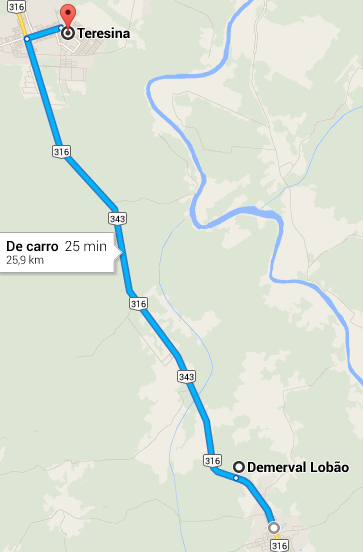 (fonte: IBGE, 2013)
Fonte: Google maps
[Speaker Notes: Não há SAMU, não há CEOs, não há atendimento especializado]
Caracterização da UBS
Zona urbana
1 equipe de saúde da família
Ações programáticas: Hiperdia, Pré-natal, Puericultura, Saúde da Mulher
População adscrita: ~ 2500 pessoas
Casa alugada adaptada para se tornar UBS
Acessibilidade inexistente
Sala de vacinas
SAME
Farmácia precária funcionando em mesmo espaço da sala de procedimentos
Situação inicial
O rastreamento das neoplasias antes da intervenção...

178 mulheres entre 50 e 69 anos
48% com rastreamento de CA de mama em dia

535 mulheres entre 25 e 64 anos
62% com colpocitologia oncótica em dia

Registros confusos

Redimensionamento da área
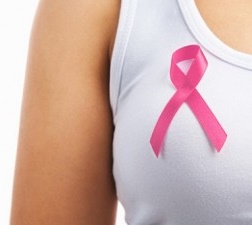 Fonte: www.luziaferreira.com.br
[Speaker Notes: Fábio,
Inicialmente o total de mulheres entre 25 e 64 anos era de 535 mulheres e, após o redimensionamento, ficaram 578]
Objetivo Geral
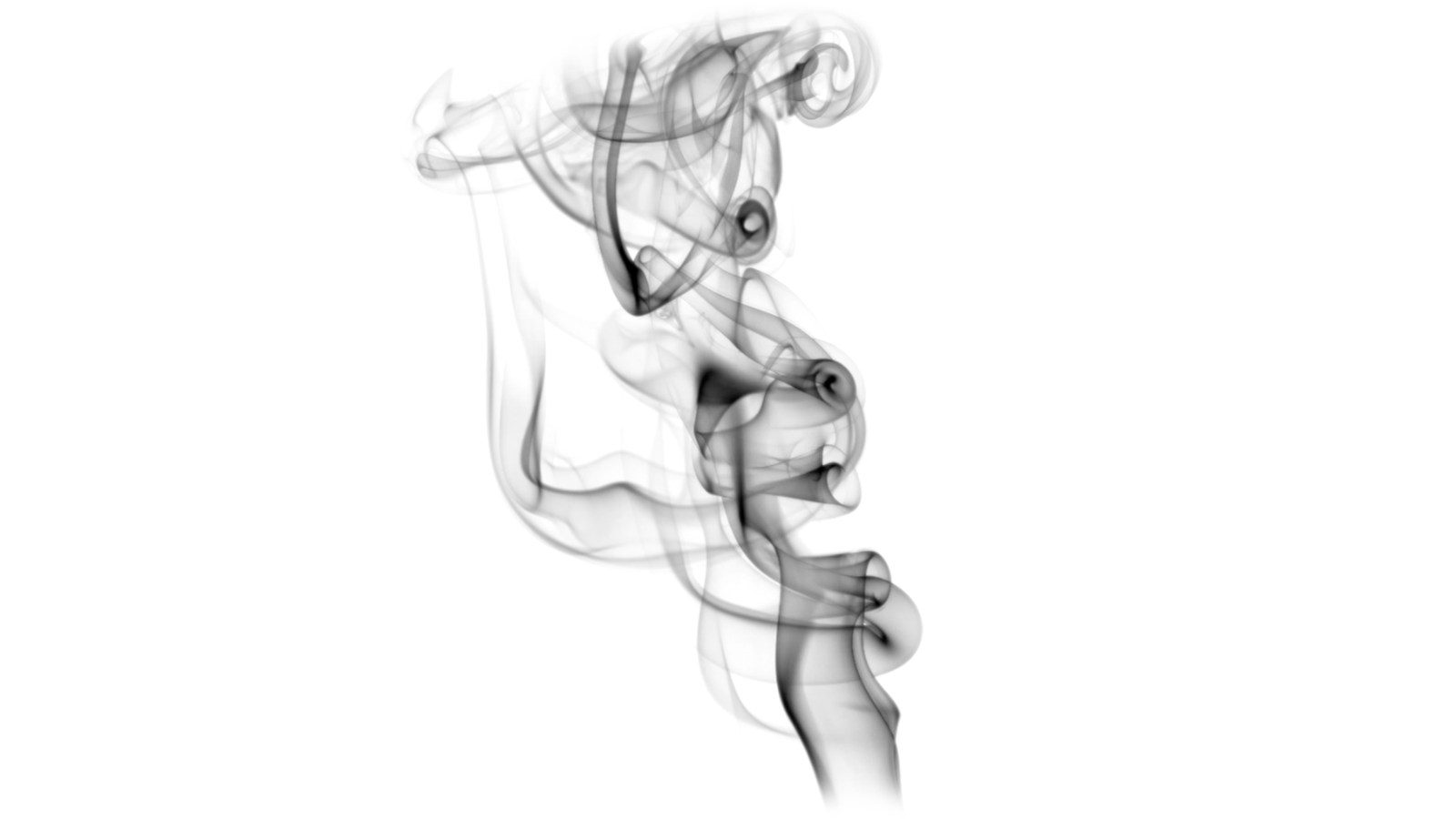 Qualificar a atenção à saúde das mulheres acompanhadas pela Unidade Básica de Saúde Cidade Nova de Demerval Lobão-PI.
Metodologia
Intervenção realizada em 12 semanas
Diretrizes: INCA, 2011 e Caderno da Atenção Básica nº 13, Ministério da Saúde
Reuniões da equipe para programar ações e capacitação
Acolhimento e cadastro das pacientes
Introdução das fichas-espelho
Atividades de educação em saúde
Ação “Outubro Rosa”

Atendimentos por médico e enfermeira

Distribuição gratuita de preservativos
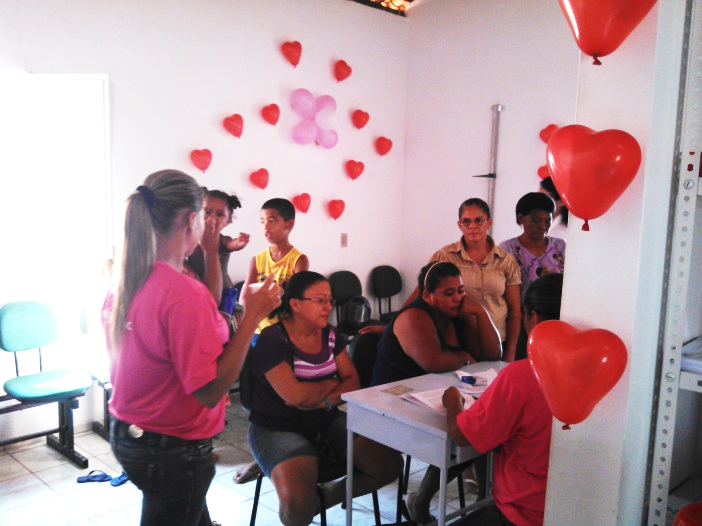 chaosmap.com
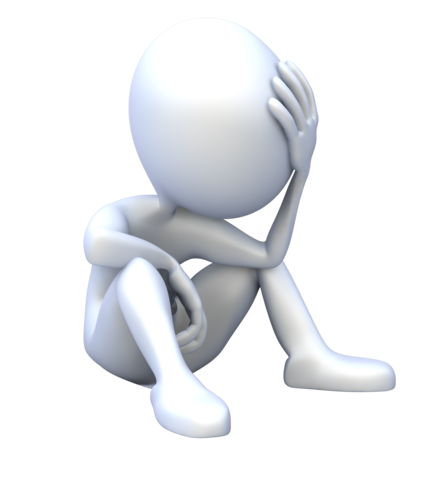 Logística
Registros em planilhas do curso de especialização UFPel
Avaliação do risco para neoplasias
Incremento do fornecimento de insumos para colpocitologia
Pactuação com o gestor para acelerar marcação de mamografias
Acolhimento das pacientes que procurarem a unidade
chaosmap.com
Objetivos
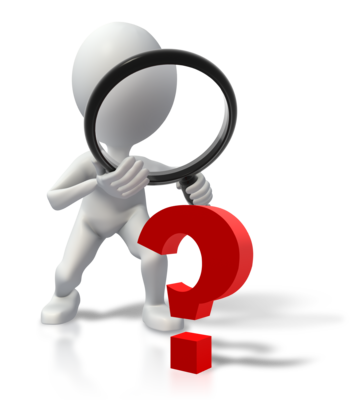 Ampliar a cobertura de detecção precoce do câncer de colo e de mama
Melhorar a adesão das mulheres à realização de exame citopatológico de colo uterino e mamografia
Melhorar a qualidade do atendimento das mulheres que realizam detecção precoce de câncer de colo de útero e de mama
Melhorar registro das informações
Mapear as mulheres de risco para ambos os tipos de câncer
Promover a saúde das mulheres que realizam detecção precoce de câncer de colo de útero e de mama na unidade de saúde
Metas X Resultados
Ampliar a cobertura de detecção precoce do câncer de colo uterino das mulheres na faixa etária entre 25 e 64 anos de idade para 70%.
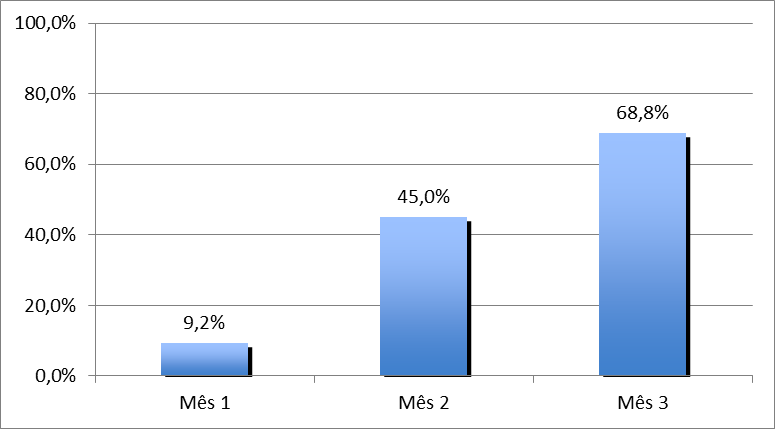 Figura 1 – Gráfico da proporção de mulheres com rastreamento para câncer de colo do útero em dia
Metas X Resultados
Ampliar a cobertura de detecção precoce do câncer de mama das mulheres na faixa etária entre 50 a 69 anos de idade para 65%.
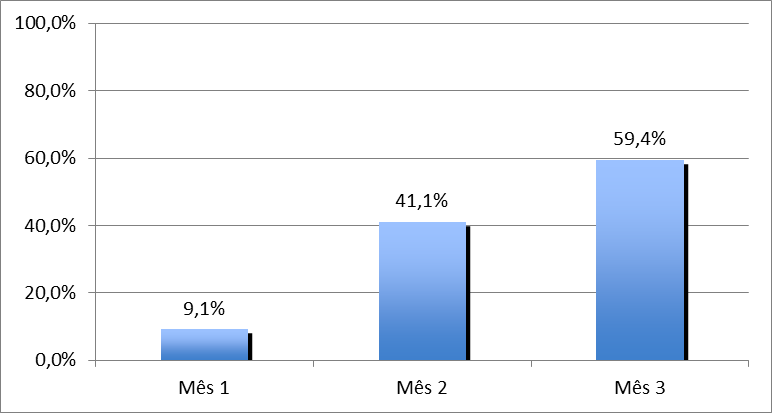 Figura 2 – Gráfico da proporção de Mulheres entre 50 e 69 anos com rastreamento em dia para câncer de mama.
Metas X Resultados
Buscar 100% das mulheres que tiveram exame alterado e que não retornaram a unidade de saúde.
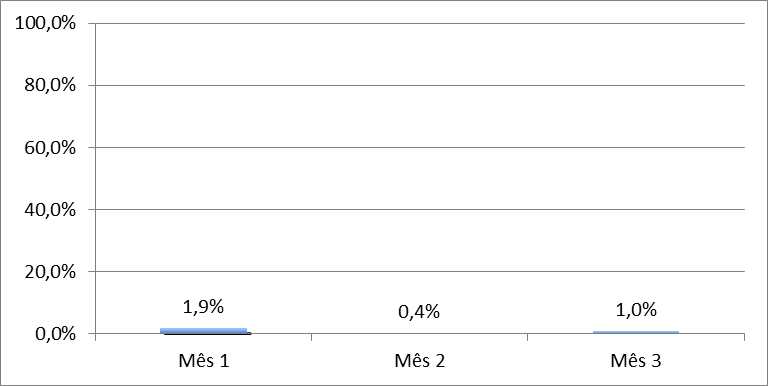 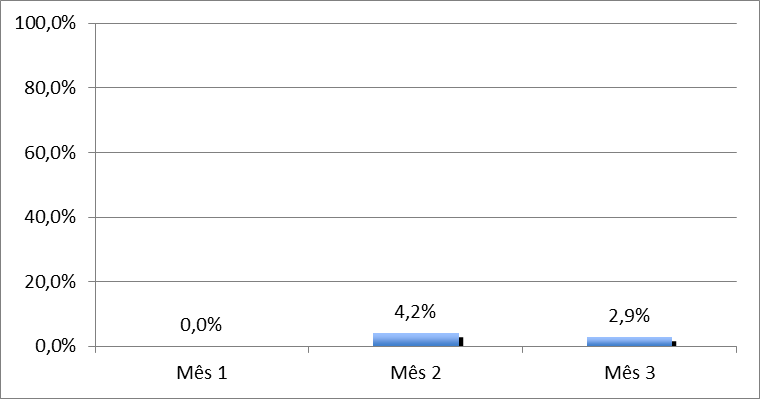 Figura 3 – Gráfico da proporção de mulheres com mamografia alterada
Figura 4 – Gráfico da proporção de mulheres com citologia alterada
Metas X Resultados
Obter 100% de coleta de amostras satisfatórias do exame citopatológico de colo uterino.
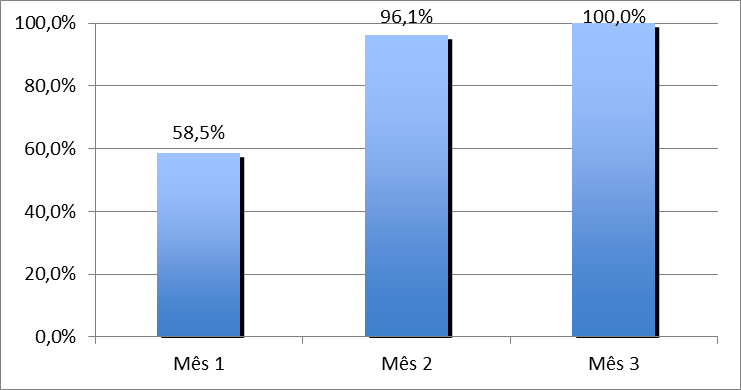 Figura 5 – Gráfico da proporção de exames colpocitológicos com amostras satisfatórias
Metas X Resultados
Manter registro da coleta de exame citopatológico de colo uterino e realização da mamografia em registro específico em 100% das mulheres cadastradas nos programas da unidade de saúde.
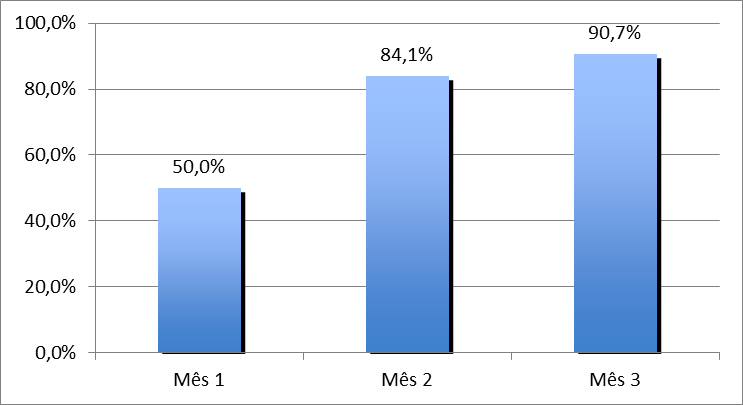 Figura 6 – Gráfico da proporção de mulheres com registro adequado de colpocitologia oncótica
Metas X Resultados
Manter registro da coleta de exame citopatológico de colo uterino e realização da mamografia em registro específico em 100% das mulheres cadastradas nos programas da unidade de saúde.
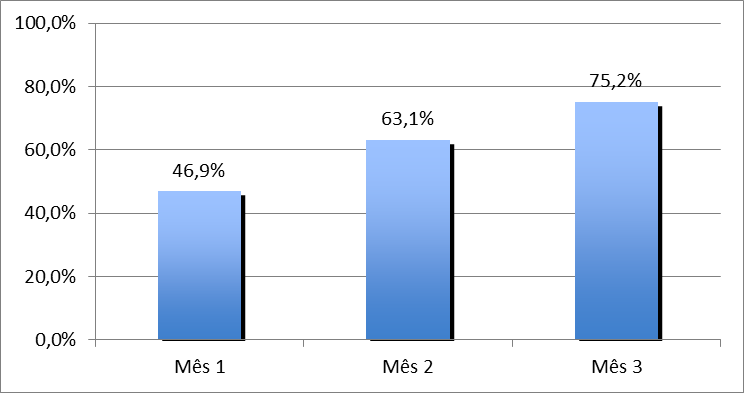 Figura 7 – Gráfico da proporção de mulheres com registro adequado de mamografia
Metas X Resultados
Orientar 100% das mulheres cadastradas no livro registro sobre doenças sexualmente transmissíveis (DST) e fatores de risco para câncer de colo de útero e de mama.
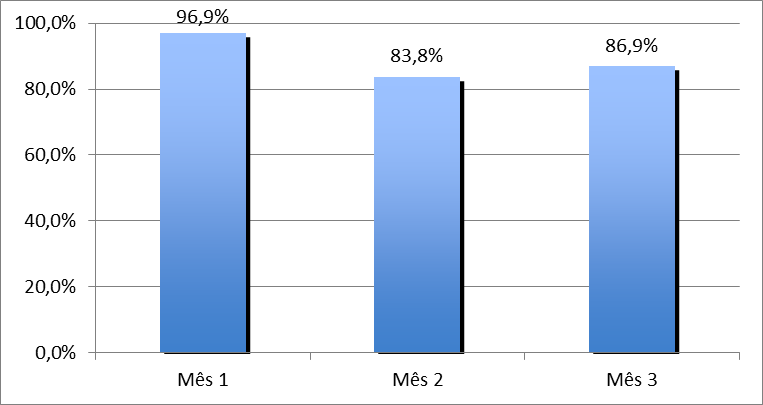 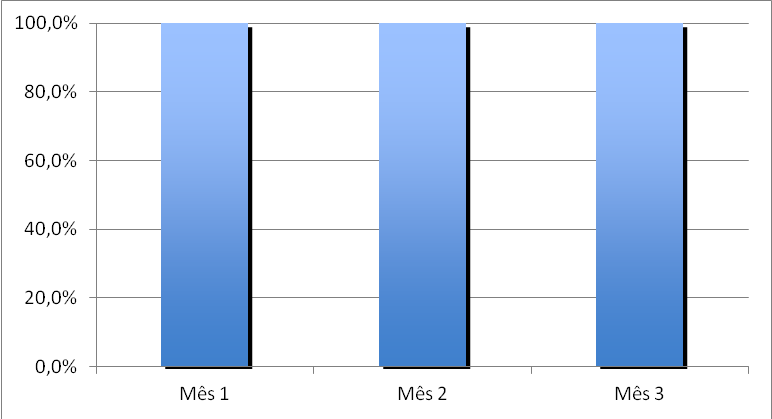 Figura 8 – Gráfico da proporção de mulheres com orientação para fatores de risco de câncer de colo do útero
Figura 9 – Gráfico da proporção de mulheres com orientação sobre fatores de risco para câncer de mama
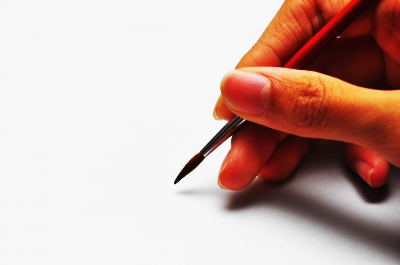 Discussão
Melhorias resultantes da intervenção
incremento no número de mulheres com exames em dia para rastreamento dos cânceres de colo do útero e da mama

melhoria dos registros e organização dos arquivos específicos

Qualificação da atenção 
capacitação da equipe 
conscientização da comunidade quanto à importância do rastreamento das neoplasias e combate aos fatores de risco modificáveis.
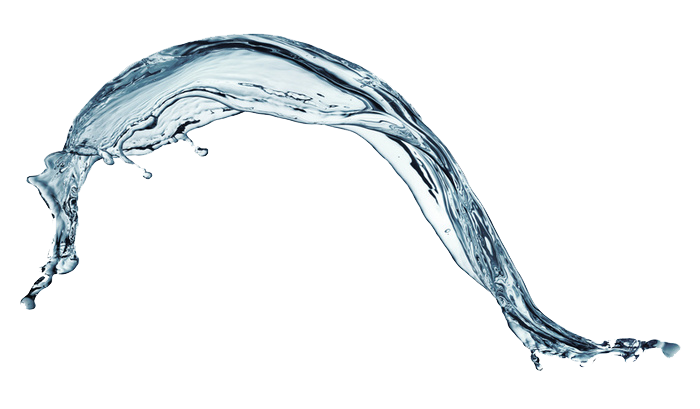 Discussão
Melhorias resultantes da intervenção

Motivação da equipe
Capacitação dos funcionários
Melhoria no registro dos atendimentos e  organização dos prontuários
Integração entre trabalho do médico e enfermeira
Aproximação com equipe do NASF
Mudança cultura na comunidade
Discussão
Ações da intervenção foram incorporadas em grande parte à rotina do serviço

O que pode melhorar 
Assistência às pacientes impossibilitadas de irem à unidade de saúde
Facilitar acesso á mamografia
Melhorar registros
Incentivo à capacitação dos funcionários
Reflexão crítica sobre o processo de aprendizagem
Curso X expectativas 
Adaptação à modalidade de ensino à distância
Curso com abordagem não tradicional

O significado do curso para a prática profissional
Importância do trabalho em equipe
Importância de ter registros bem feitos

Aprendizados mais relevantes
Importância do engajamento público
Estabelecimento de diálogo gestão para melhorar o serviço
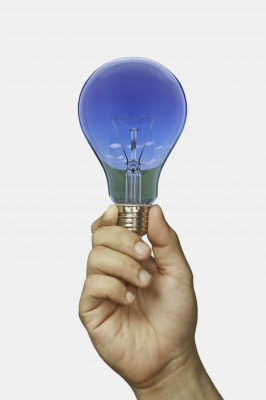 Obrigado